11. Práce s taxonomickým materiálem a literaturou
smysl a zásady tvorby vědeckých sbírek
 funkce muzeí a jiných sbírkotvorných institucí
 typy taxonomických publikací: popisy, revize, monografie, katalogy, checklisty, klíče
 elektronické zdroje v taxonomii
Typy taxonomických publikací
popisy druhů (species descriptions), redeskripce (redescriptions), popisy vyšších taxonů (descriptions of higher taxa), změny nomenklatury (nomenclature, synonymizace, nové kombinace apod.), klasifikace (classifications), fylogenetické práce (phylogenies)
taxonomické přehledy (reviews), revize (revisions)  a monografie (monographs)
určovací literatura: synopse (synopses), fauny (faunas), příručky (handbooks), klíče (identification keys), atlasy (field guides, atlases)
katalogy (catalogues/catalogs), seznamy druhů (checklists)
Příklad struktury popisu druhu
nový druh pro vědu
redeskripce již dříve popsaného druhu
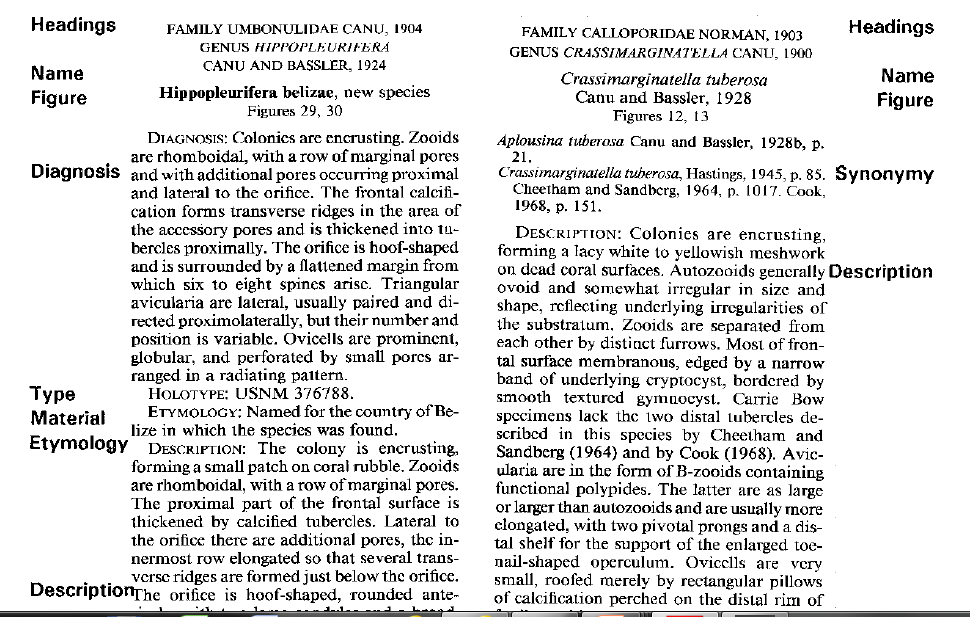 Winston  1999
Příklad struktury popisu druhu
nový druh pro vědu
redeskripce již dříve popsaného druhu
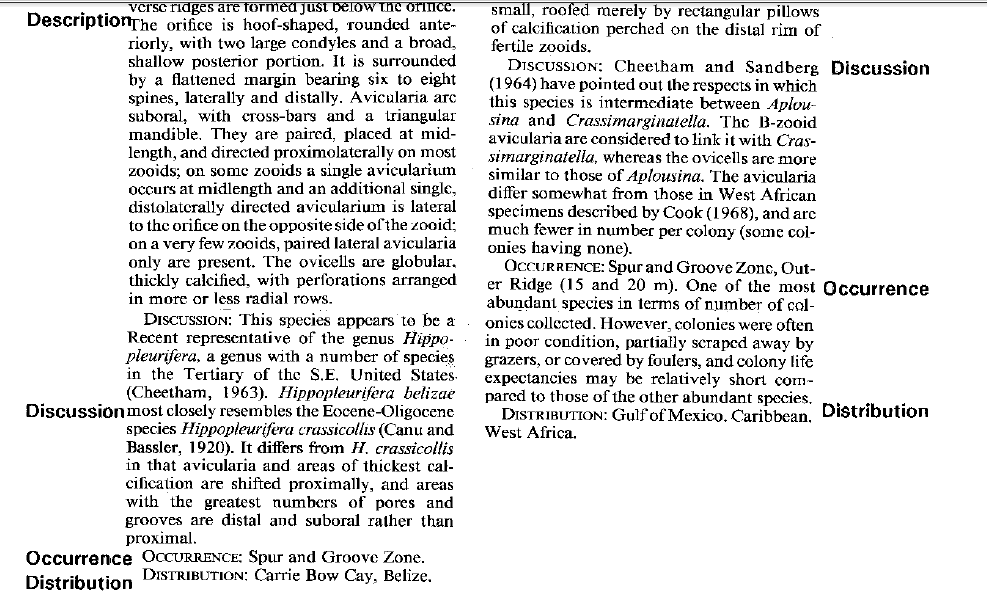 Winston  1999
Kde najít klíč na určování
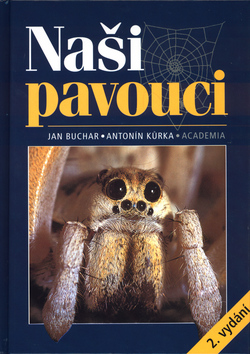 taxonomické články
 monografie a knihy
 CD-ROM
 webové stránky
Buchar J. & Kůrka A. 2001: Naši pavouci. Academia, Praha.
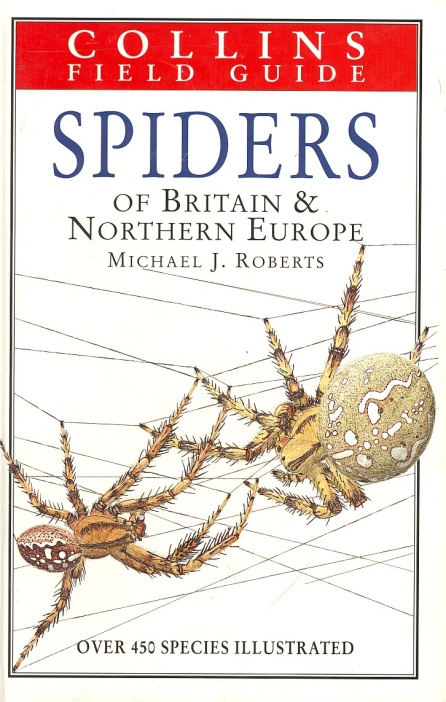 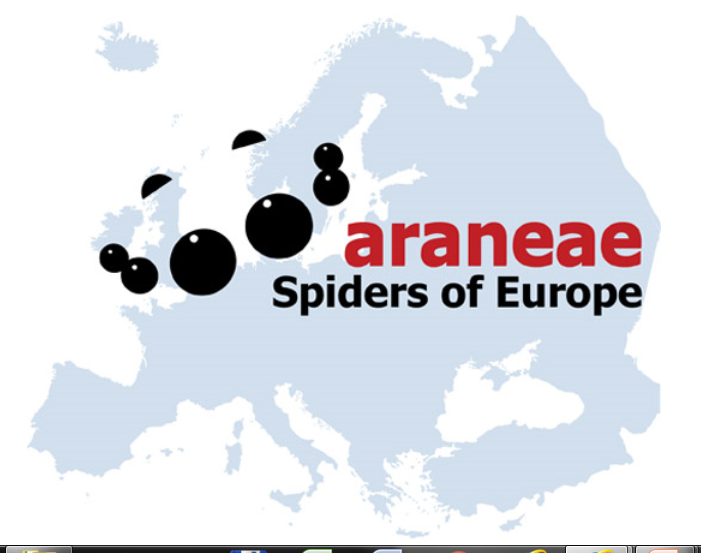 Spiders of Australia: Interactive Identification to Subfamily
Roberts M.J. 1995. Spiders of Britain & Northern Europe. Harper Collins Publishers, London.
http://www.araneae.unibe.ch/
Interaktivní klíče
příklady online interaktivních klíčů:
LucID (http://keys.lucidcentral.org)
DELTA-INTKEY (http://delta-intkey.com/www/refs.htm)
3I (http://imperialis.inhs.illinois.edu/dmitriev/)

výhody:
možnost využívat znaky v různém pořadí (multi-access keys)
ke správnému určení je do jisté míry možné dojít navzdory chybám/nejistotě uživatele (chybně/ambivalentně zadaným datům)
číselné znaky lze zadávat v přesných hodnotách
lepší provázání s ilustracemi a dalšími informacemi
databáze s klíčem lze využít i k jiným účelům (automatické generování diagnóz, klasických klíčů, srovnávací tabulky taxonů apod.)
Úskalí určovacích klíčů
selžou/vedou ke špatné determinaci, když určovaný jedinec náleží taxonu, který není do klíče zahrnut (např. u taxonomicky nedokonale známých skupin nebo při použití klíčů na jinou geografickou oblast)
problém s přechodnými (např. hybridi) nebo neúplnými jedinci (chybějící tělní části, stádia apod.)
možné řešení: srovnat diagnózy, ilustrace apod. podobných taxonů v literatuře (viz taxonomické revize, monografie, původní popisy apod.) nebo sbírkách a pokusit se přiřadit jedince alespoň do některého z vyšších taxonů
Taxonomické katalogy a seznamy druhů(taxonomic catalogues/catalogs & checklists)
katalogy: kompletní přehledy jmen taxonů, většinou seřazených hierarchicky podle systému, se zahrnutím synonym a nomenklatorických změn
často i s přehledem rozšíření a základních biologických údajů (např. živných rostlin/hostitelů) apod.
případně i s kompletní bibliografií vztahující se k danému jménu (odkazy na popisy, klíče, faunistické, ekologické a aplikované práce apod.) 
checklisty: seznamy druhů určitého území
Využití katalogů a checklistů
zjistit autora a rok popisu daného taxonu, případně včetně bibliografického odkazu na původní popis (a další významné publikace)
zjistit platná jména (x synonyma, homonyma, nesprávné způsoby psaní jména apod.)
zjistit systematické zařazení (klasifikaci) taxonu
zjistit, které všechny taxony se vyskytují na určitém území
zjistit, zda je konkrétní taxon znám z určitého území
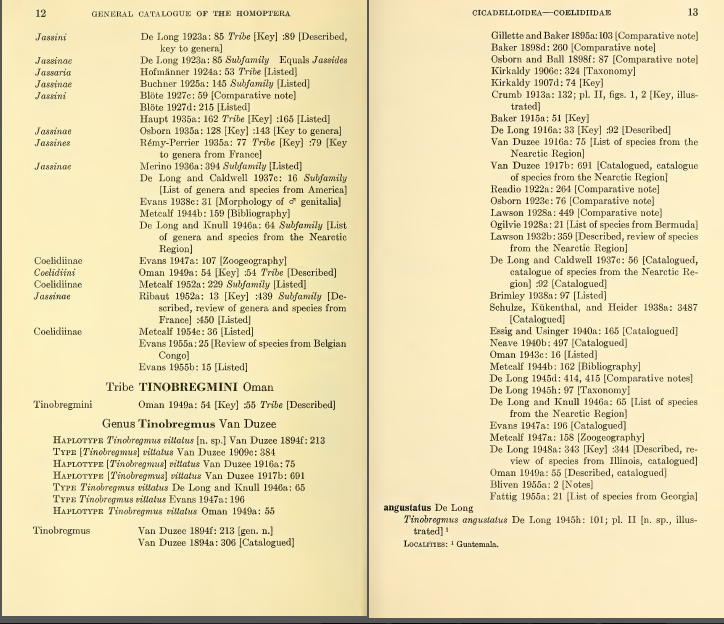 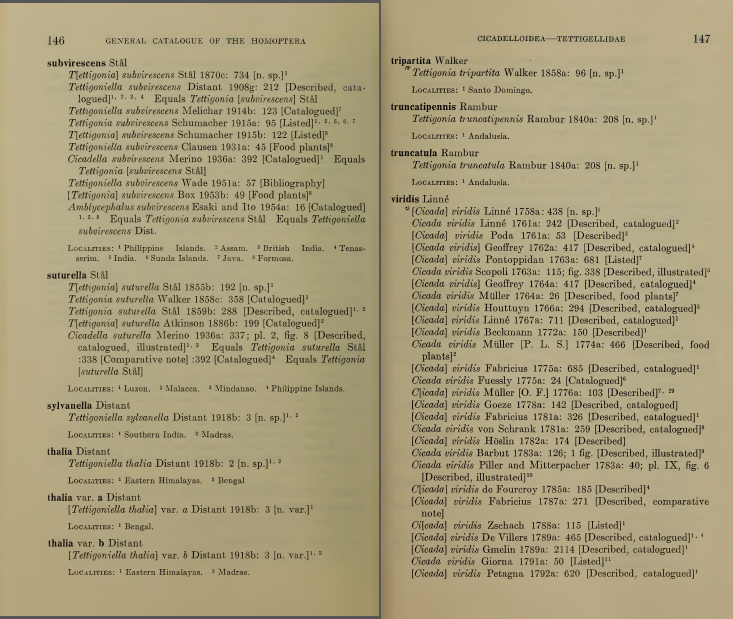 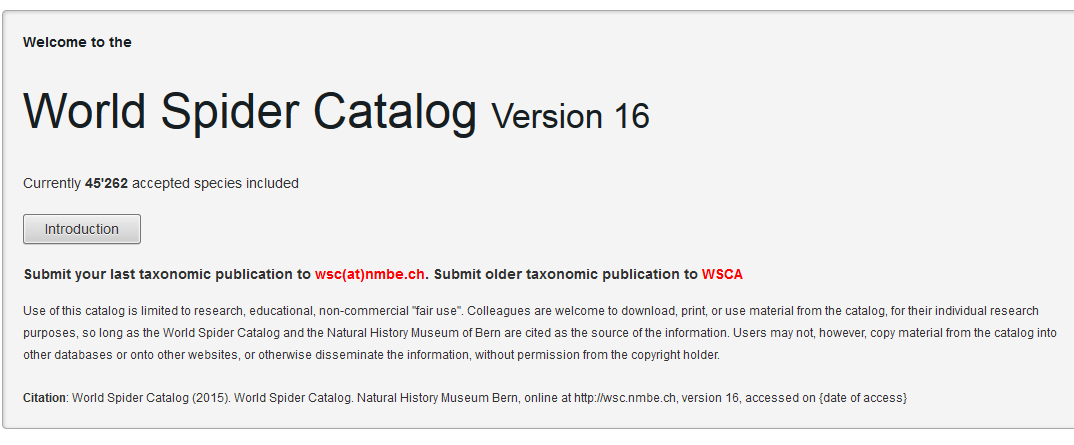 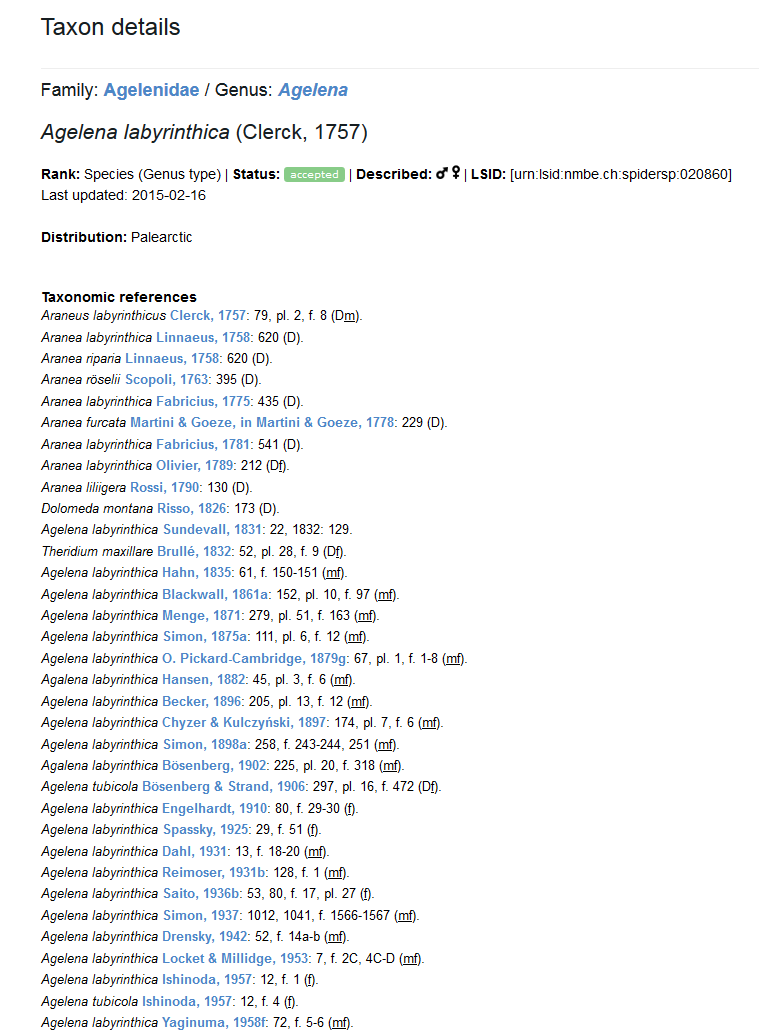 http://www.wsc.nmbe.ch
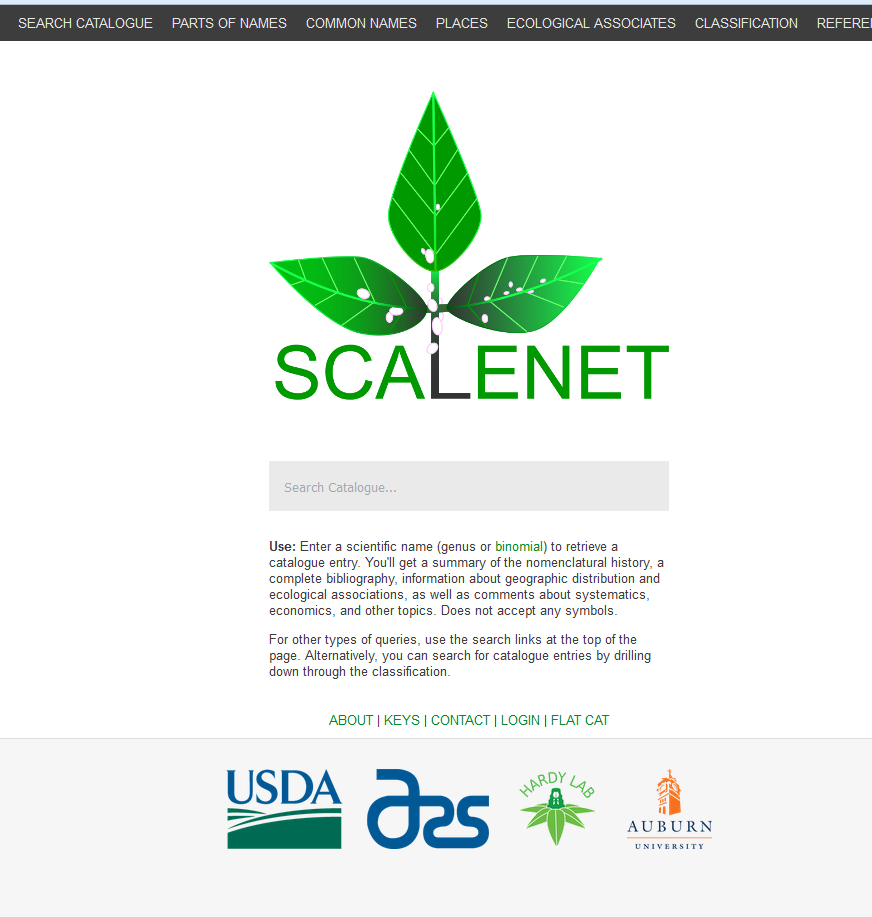 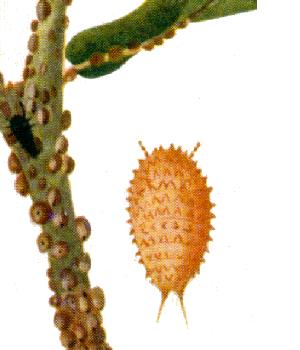 http://scalenet.info/
Eriococcus villosus
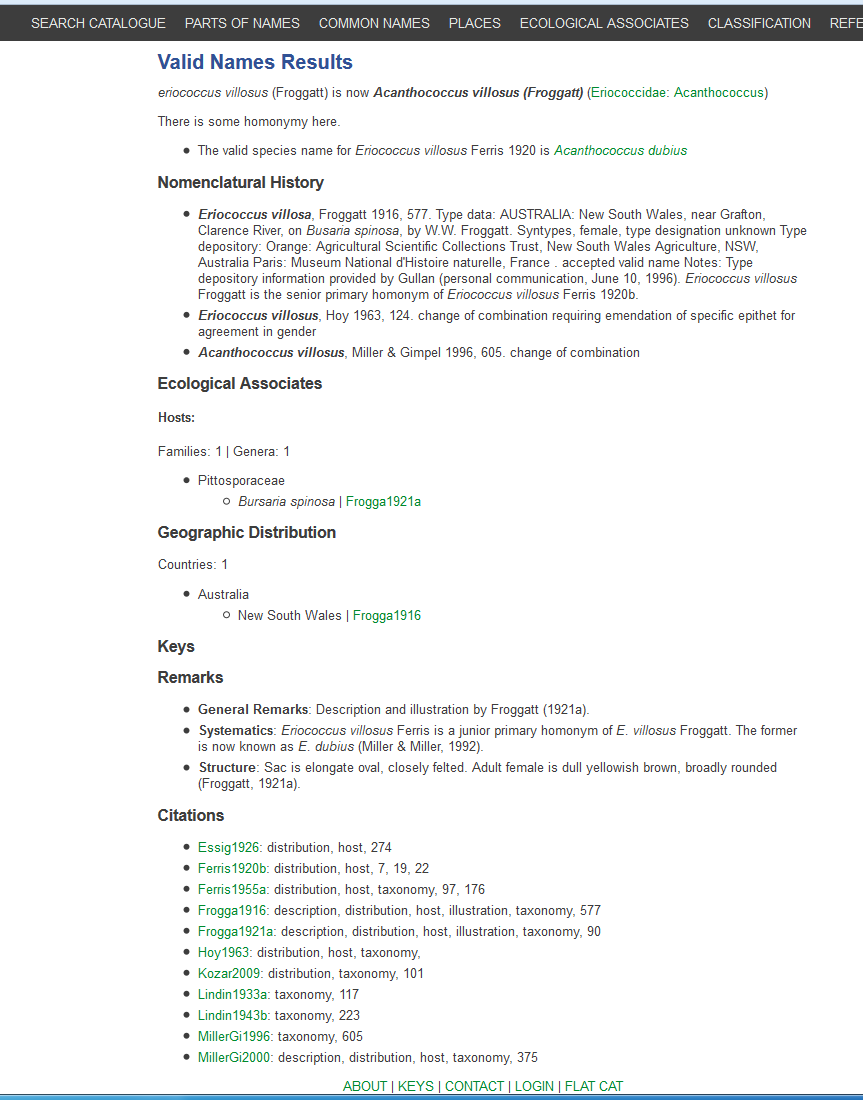 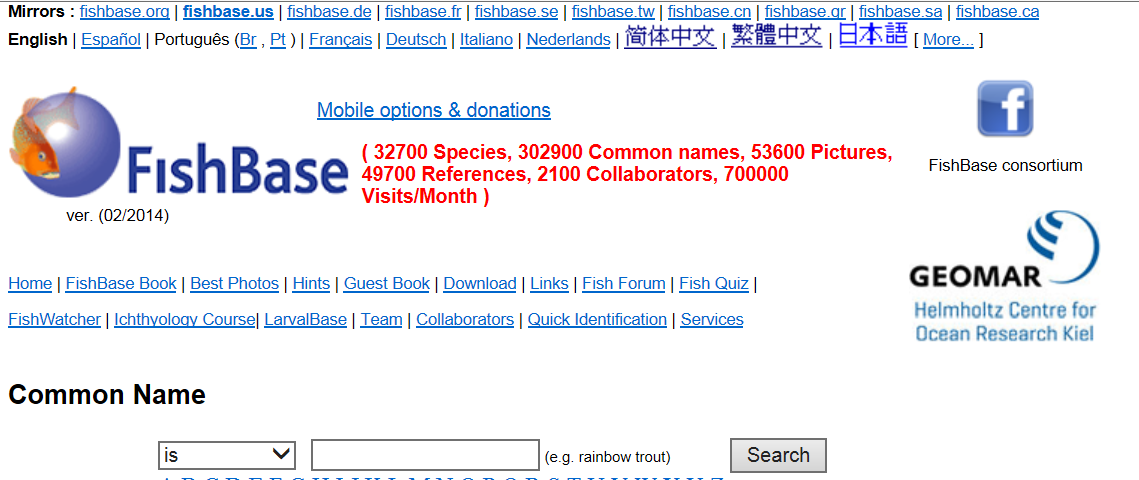 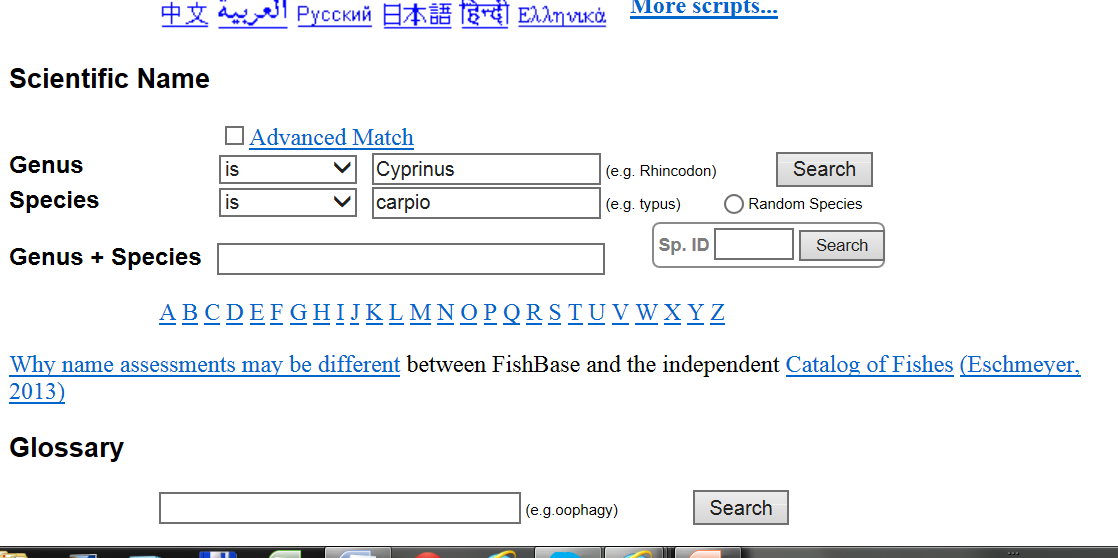 http://www.fishbase.org/
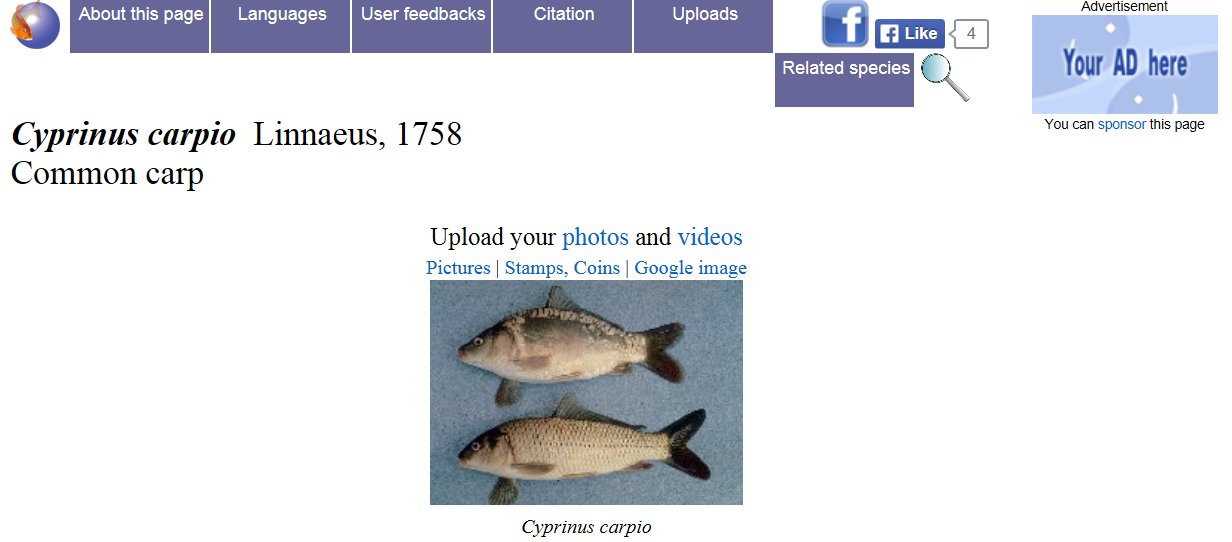 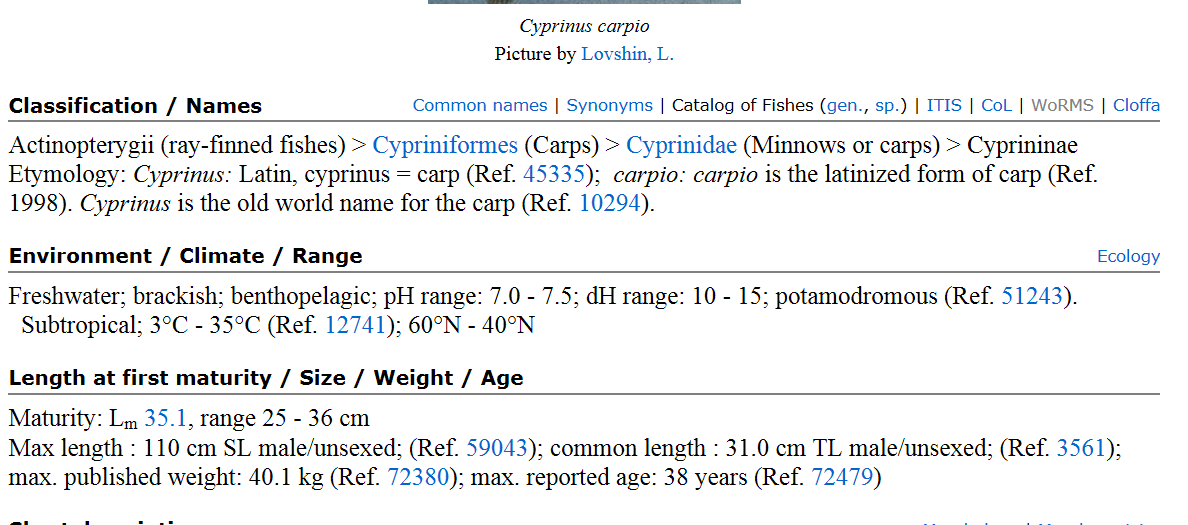 nejkompletnější globální seznam platných jmen taxonů (> 1.6 milionu druhů, tj.  84%)
 sdružuje údaje ze 158 kvalitních dílčích elektronických taxonomických databází
 dynamická (online) a výroční (DVD) verze
 klasifikace druhů do 6 kategorií (říše, kmen, třída, řád, čeleď, rod)
 LSID (life science identifier) – unikátní číslo pro každý druh
 napojení na další online platformy (GBIF, IUCN, Encyclopedia of Life apod.)
http://www.catalogueoflife.org/
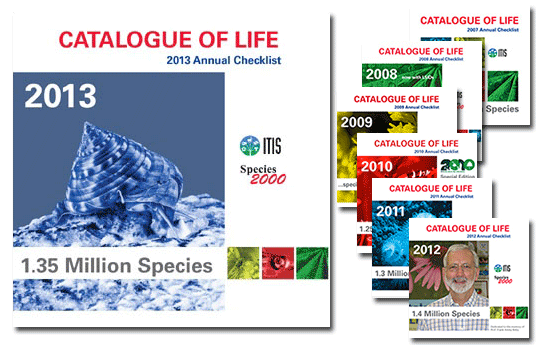 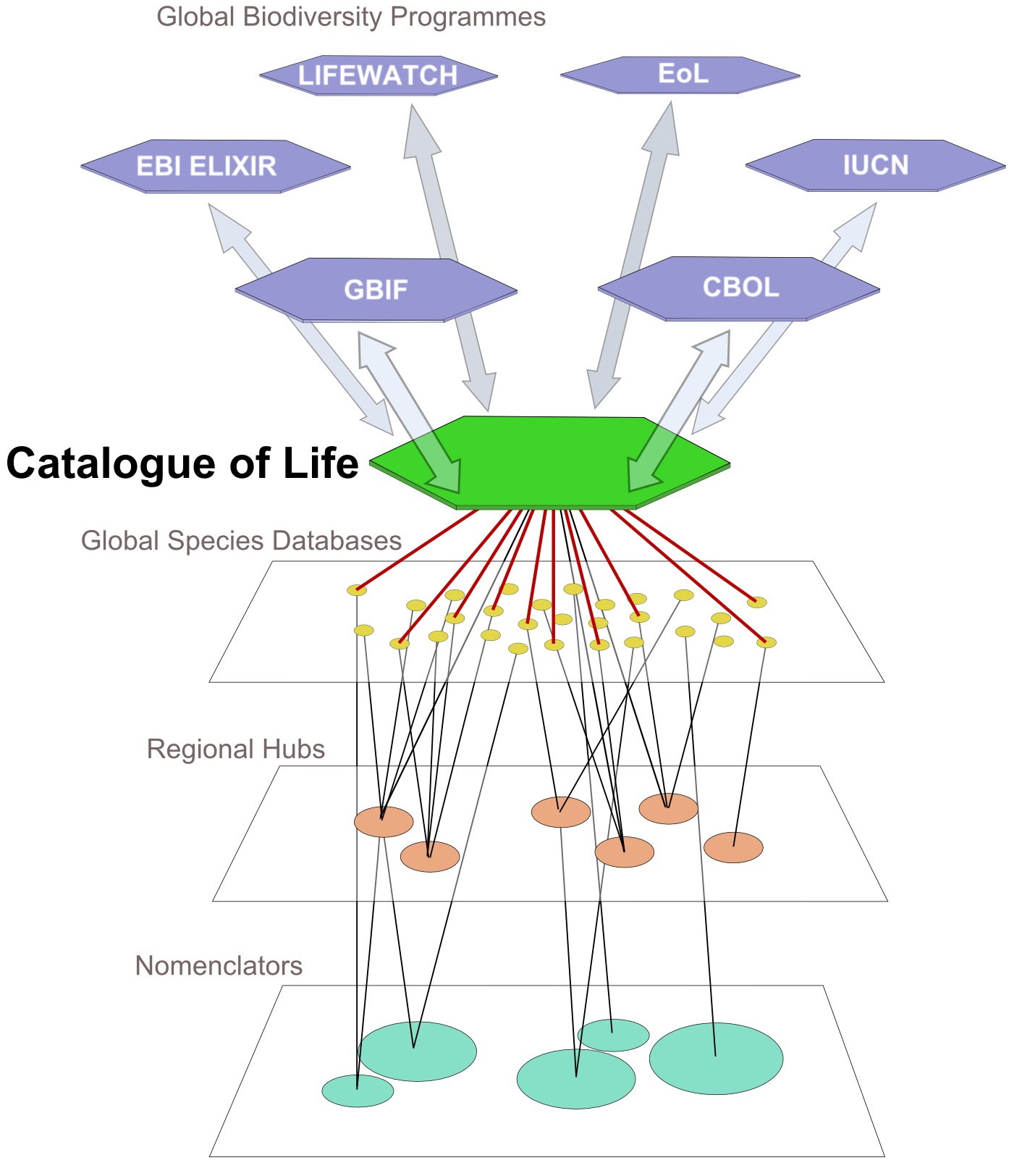 Fauna Europaeahttp://www.faunaeur.org/index.phphttp://www.fauna-eu.org
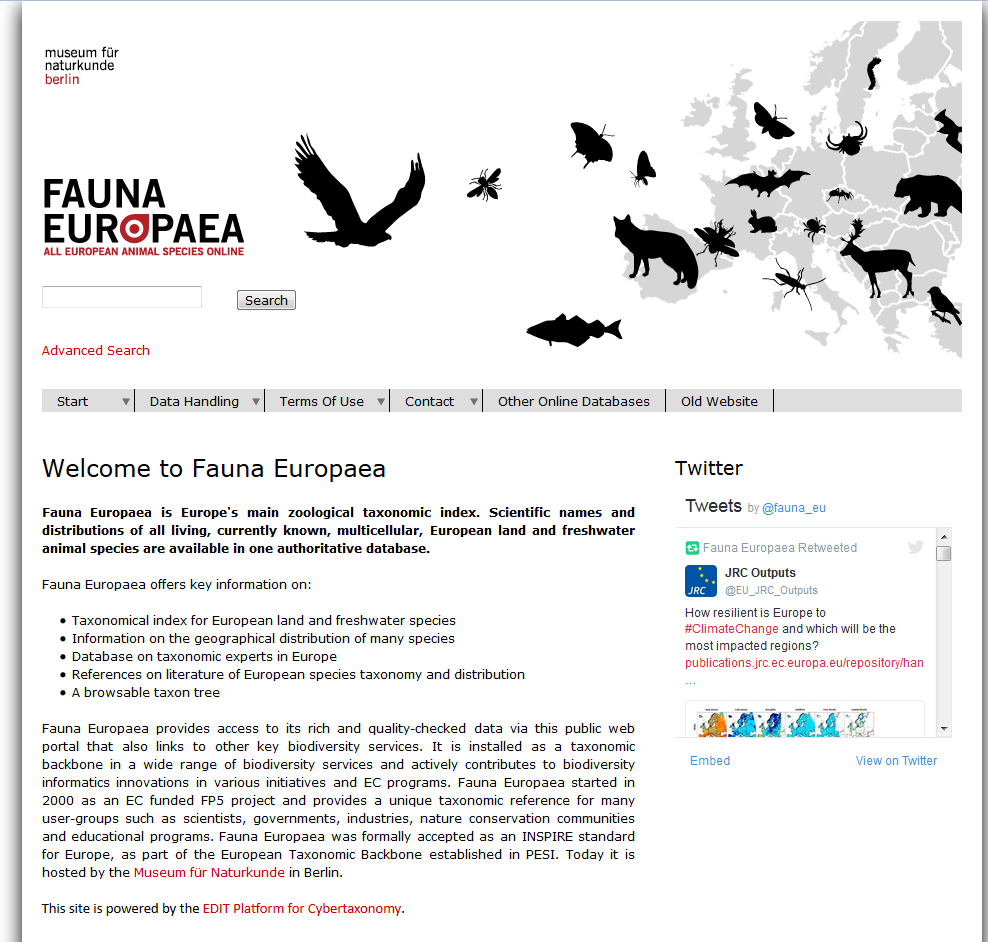 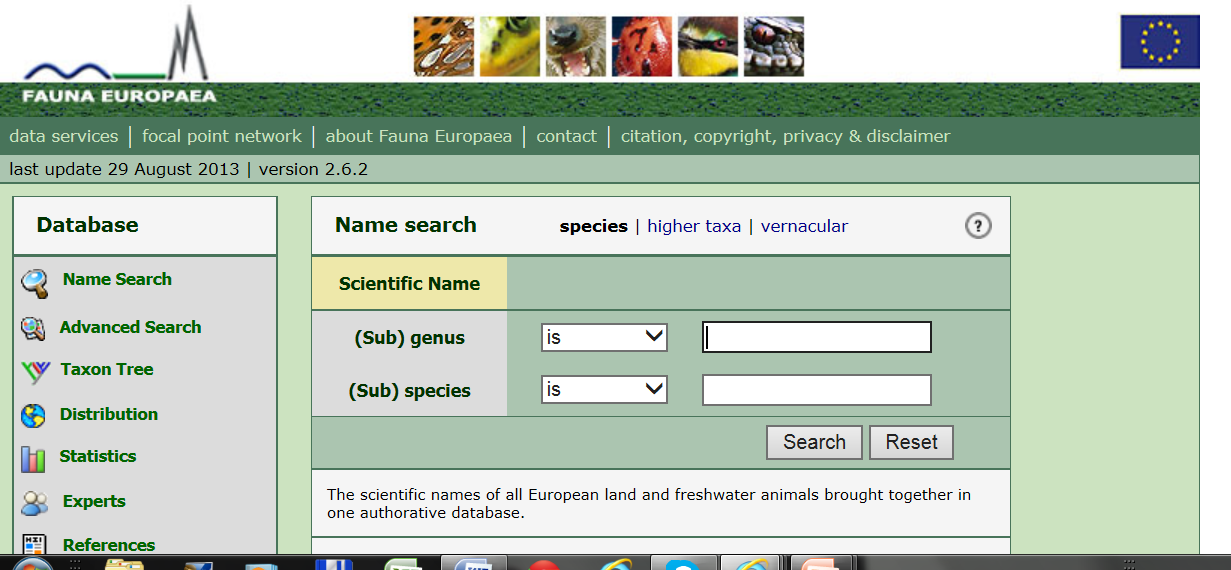 Fauna Europaea(http://www.faunaeur.org/index.php)
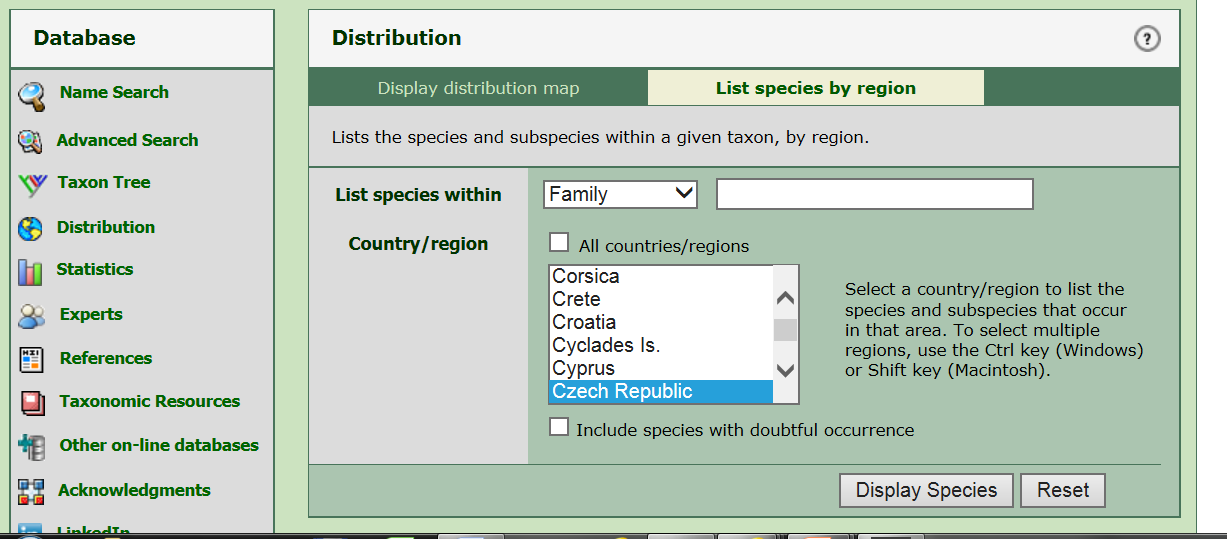 Příklady checklistů
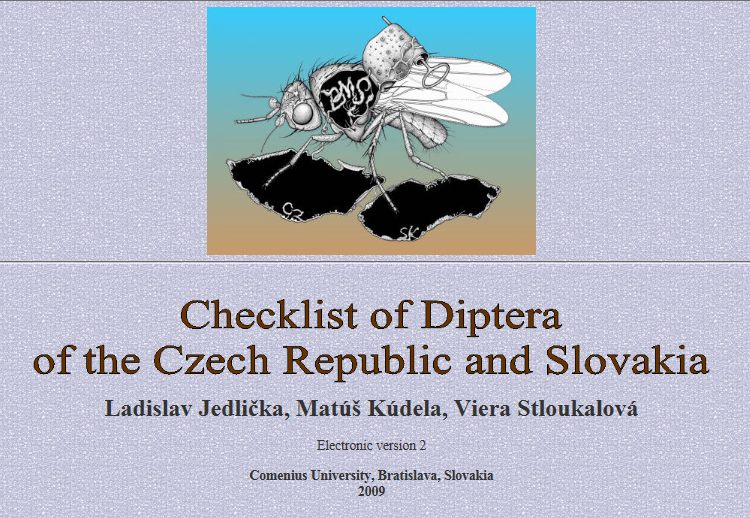 http://zoology.fns.uniba.sk/diptera2009/
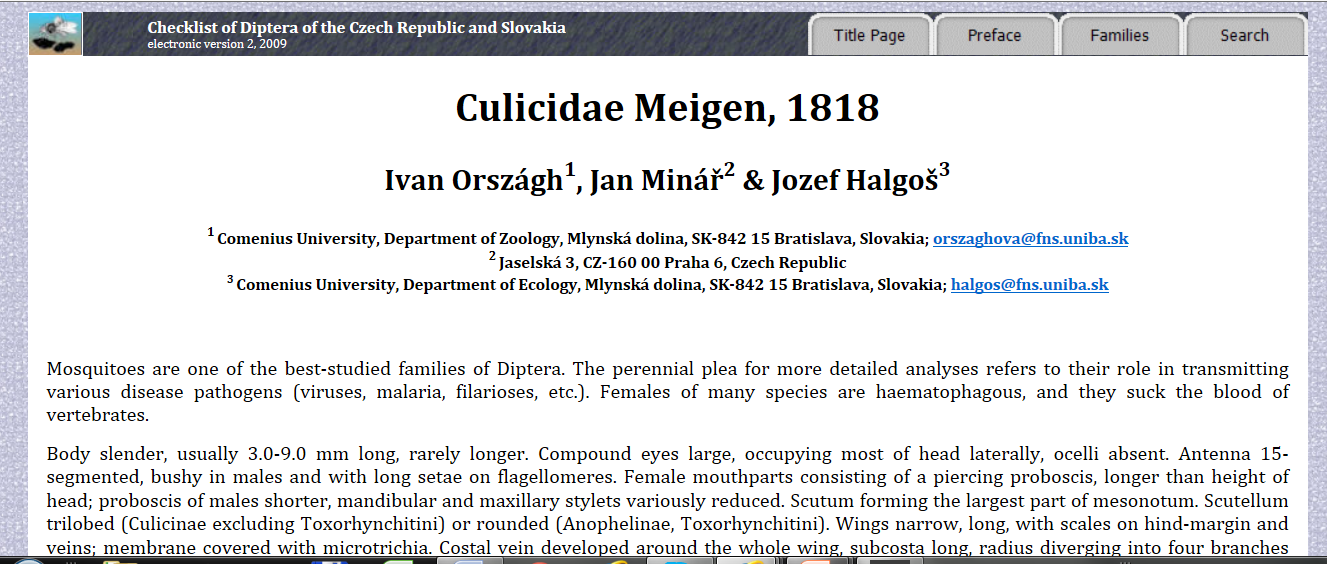 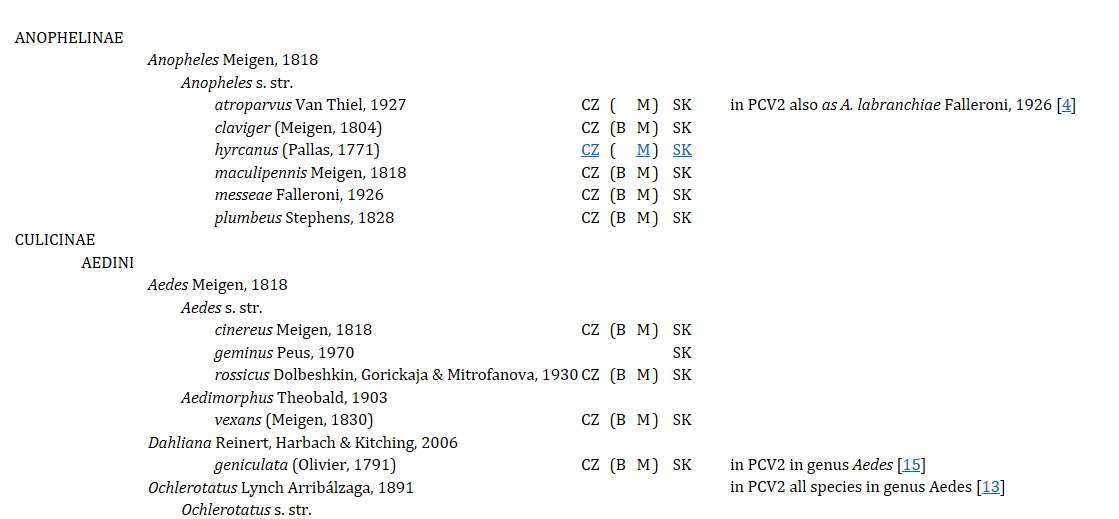 České názvosloví
benevolentní, nepodléhá formálně stanoveným kritériím (neexistují pravidla)
tzv. opavské názvosloví: Kratochvíl & Bartoš (1954): Soustava a jména živočichů. Nakladatelství ČSAV, Praha
řada České názvy živočichů, vydáváná od 1997 Národním muzeem v Praze, dodnes 15 svazků (ryby, obojživelníci, plazi, savci, pavoukovci, měkkýši, houby, koráli)
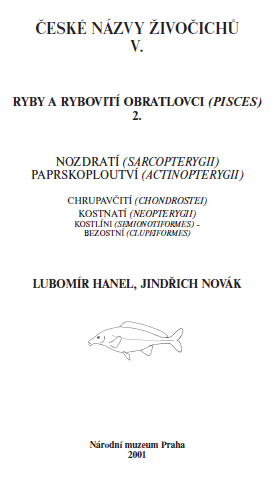 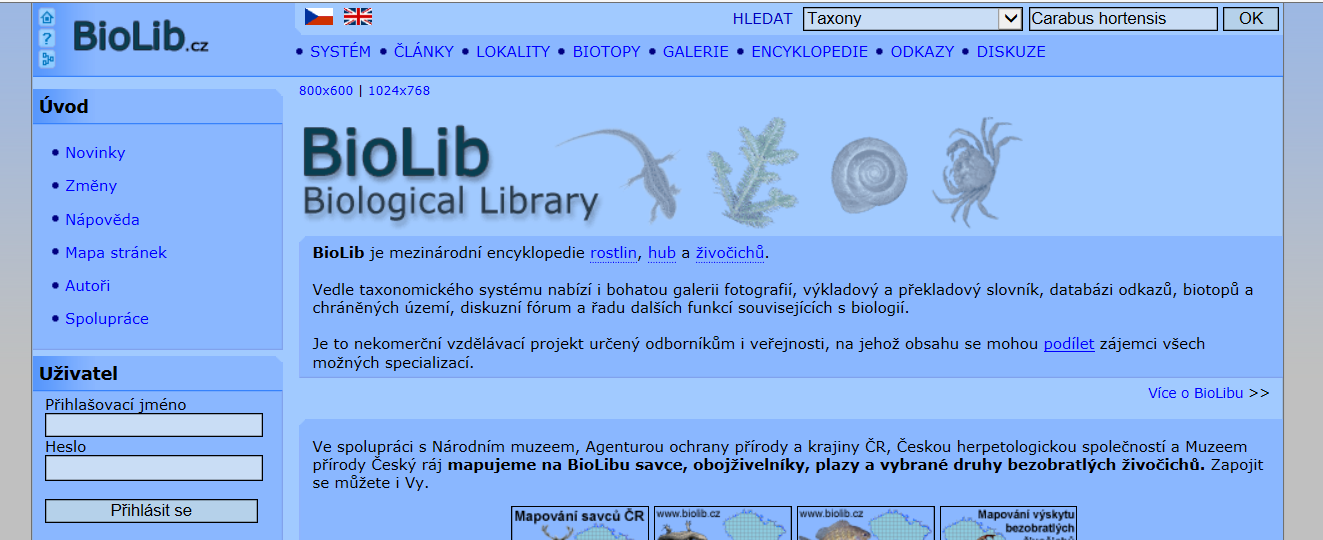 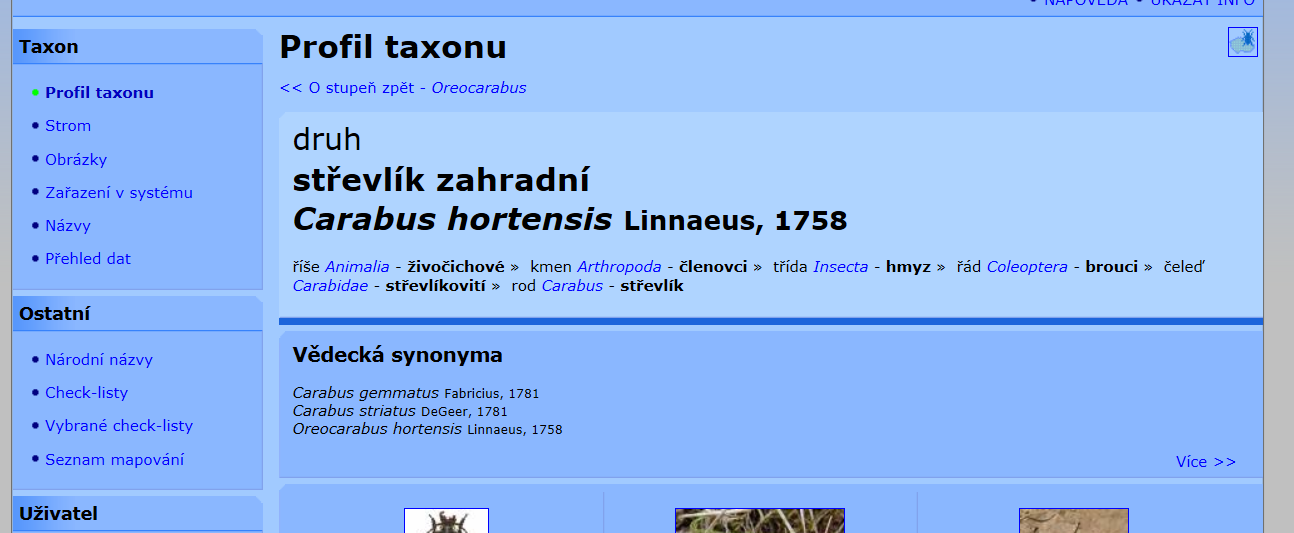 http://www.biolib.cz/